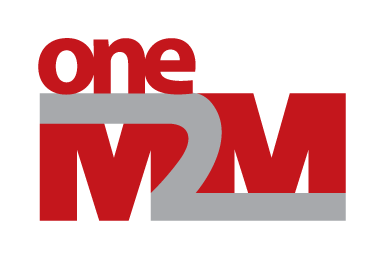 RDM status report to TP#46
Group Name: oneM2M RDM WG1
Source: Shane HE, TaeHyun KIM, Marianne Mohali (RDM chair, vice chair)
Meeting Date: 2020-07-02 to 2020-07-21 (e-meetings)
Agenda Item: TP#46, Reports from Working Groups
Items for INFORMATION
Progress on TS-0023, TR-0049, SDT 4.0…

Progress on TS-0002: requirements of Smart lift and Advanced Semantic Discovery
© 2020 oneM2M Partners
TP-2020-0078-RDM_status_report_to_TP46
Issues for DECISION in TP
CR Pack
TP-2020-0084-TP46_TS_0023_CR_Pack_R4
RDM-2020-0060R01
RDM-2020-0059R01
RDM-2020-0061
RDM-2020-0049R02
RDM-2020-0053
RDM-2020-0052
RDM-2020-0050R01
TP-2020-0085-TP46_TS_0002_CR_Pack_R4
RDM-2020-0062R01
TP-2020-0086-TP46_TS_0002_CR_Pack_R5
RDM-2020-0063
TP-2020-0087-TR-0049_Request_for_TP_Approval
RDM-2020-0065
WI update
WI-0092 - Railway Domain Enablement  TP-2020-0082
WI-0094 - Ontologies for Smart City Services (To be updated)
© 2020 oneM2M Partners
TP-2020-0078-RDM_status_report_to_TP46
Highlights
Continued Activity in WG1
WI-0015 - oneM2M Use Case Continuation 
WI-0046 - Vehicular domain enablement  91%91%
WI-0070 - Public Warning Service Enabler - normative work 40%40%
WI-0084 - SDT based Information Model and Mapping for Vert. Ind. 85%95%
WI-0092 - Railway Domain Enablement 45%50%
WI-0094 - Ontologies for Smart City Services  40% 40%
WI-0081 - Smart Device Template 4.0 95%100%
WI-0075 - Ind. Dom. Inf. Model Mapg. & Sem. Spt. 90% 100%
WI-0098 - IoT for Smart Lifts 20%40%
WI-0099 - Management Object Migration 5%30%
WI-0101 - Advanced semantic discovery 10% 25%
© 2020 oneM2M Partners
TP-2020-0078-RDM_status_report_to_TP46
Next Steps
Continue to advance Vehicular Domain enablement document
Continue to advance Railway Domain enablement document
Public Warning Service Enabler – normative works in WI-0070
Ontologies for Smart City Services
Finalizing WI-0084
Continue to advance Smart Lifts WI-0098
Continue to advance advanced semantic discovery WI-0101
Meeting minutes: RDM-2020-0067
© 2020 oneM2M Partners
TP-2020-0078-RDM_status_report_to_TP46
Next Meetings / Calls
Conference Calls
2 conference call: 
RDM# 46.1 (7 Sep 12:00-14:00)
RDM# 46.2 (21 Sep 12:00-14:00)

TP#47
RDM#47 in Sep-Oct (to be discussed….
Timeslot allocations unknown at this time
Advance active Wis
Review existing requirements for any adjustments based on Stage 2/3 advancements
Rel.5 activities
© 2020 oneM2M Partners
TP-2020-0078-RDM_status_report_to_TP46